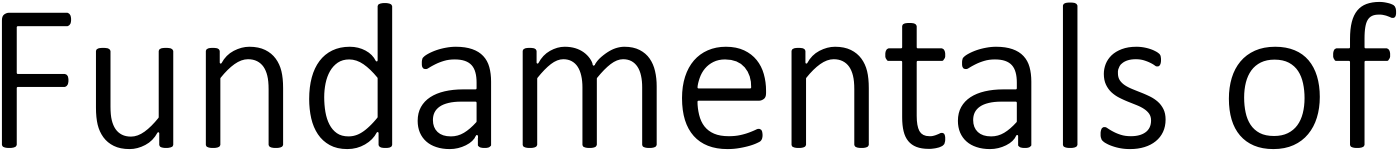 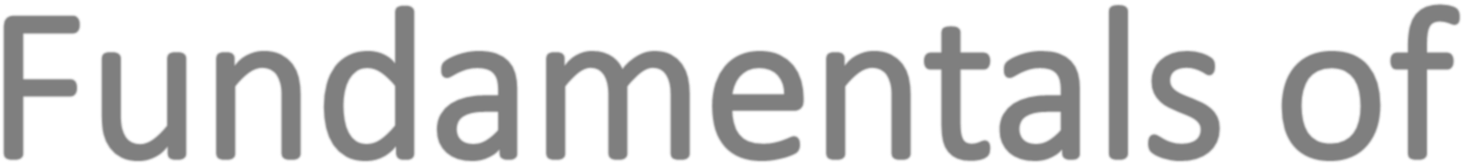 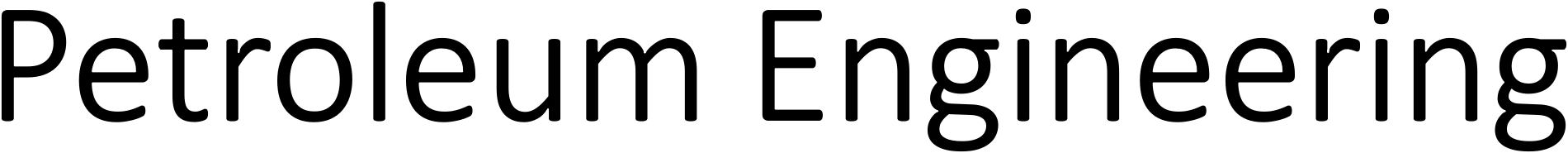 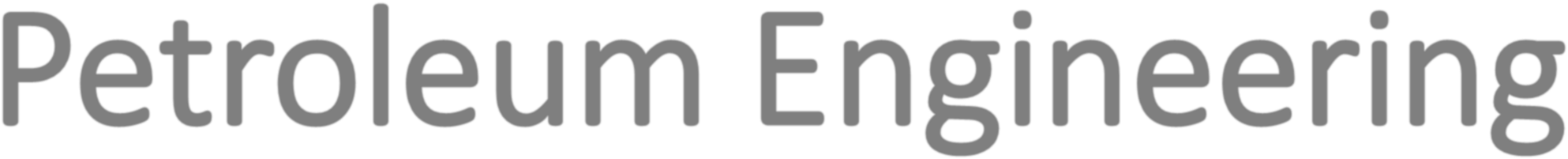 LECTURE 2 – PETROLEUM EXPLORATION
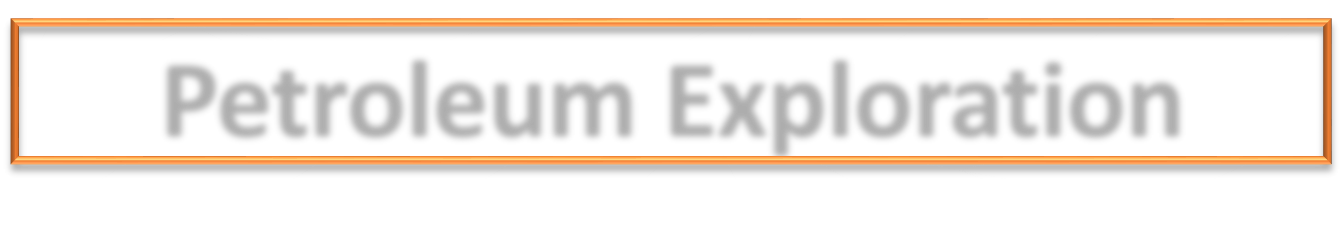 Petroleum Exploration
Geologists and geophysicist work closely together using a variety of methods. All the information is  carefully considered, with the help of computer analysis, before any decisions to drill are made. A  geologist collects small samples of rock. Sometimes the samples of rock are dug out by hand or cylindrical  cores are drilled to give samples, which can be cut and studied under a microscope.
These help them to find out:
-where the rocks have come from (their origin)
-what they are made of (their composition)
-how the rocks are arranged in strata.
Geologists also find out about the physical and chemical properties of the rocks (mineralogy) and the fossil  record from ancient times (paleontology). All these clues give information to build up a picture of the area  being surveyed.
A geophysicist adds to the information of a geologist by studying the physics of the earth. Surveys are
made of the magnetic field, the gravity and how waves travel through the layers.
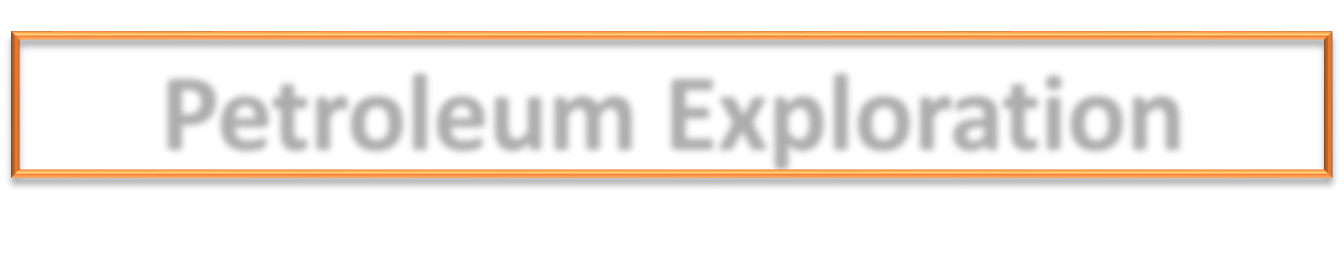 Petroleum Exploration
Petroleum exploration: a process of determining the location of petroleum reservoir. This process
include three techniques which are:
Direct indications
Geological methods
Geophysical methods

A- Direct indications:
All of the great oil providences of the world exhibit some surface evidence of the presence of  petroleum. Typical of these indications are natural seepages of oil, outcrops of oil bearing rocks, and  various forms of gas seepages such as mud volcanoes.
Limitations ???
Not that much Effective.
It Does not necessarily prove that oil exists in commercial quantities. (i.e. Does not tell you about
quantity of oil which is present beneath).
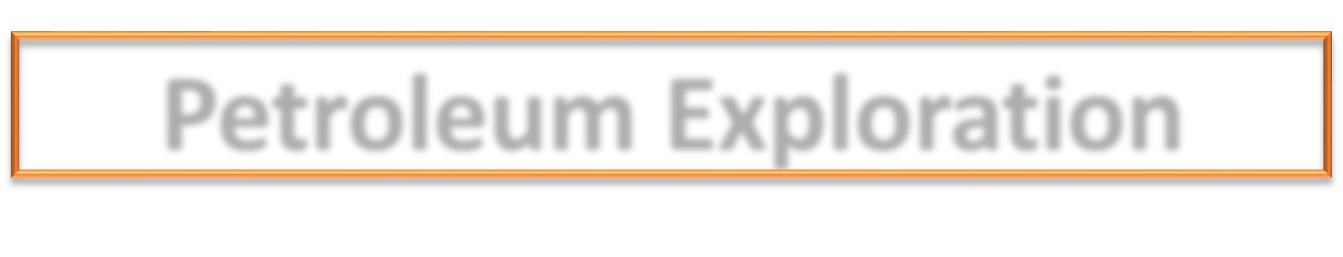 Petroleum Exploration
B- Geological exploration methods:
A petroleum geologist’s main job is to select the promising sites for the drilling of  exploratory wells based on his prediction of an area’s subsurface stratigraphy and  structure
In order to make predictions about the occurrence of petroleum in a particular  area, the geologists prepare maps, both surface and subsurface.
1- Surface Maps :
These maps prepared	measuring surface features such as elevations, dips and  strikes of the outcrops and lithological changes.
Also, Aerial photographs are sed to locate the most promising of these structures  which are then mapped in detailes by field geologists.
The value of surface mapping is restricted to shallow areas.
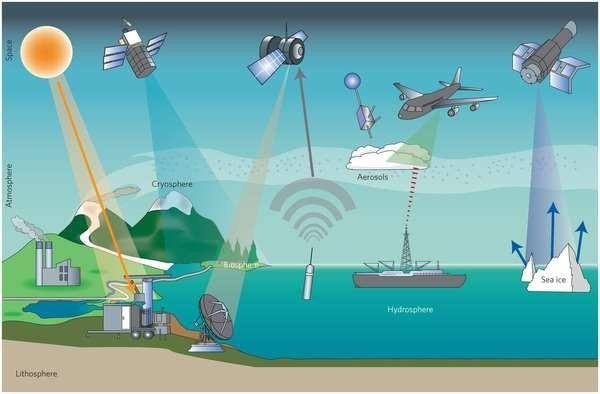 Remote Sensing Method
Remote sensing refers to using infrared or other
means to map an area.

This method is used to study the basic of petroleum  geological conditions.

The remote sensing images have characteristics of  realty and provide accurate visual data for directly  determining geometric shapes of sedimentary basins.

The remote sensing techniques are more effective  and useful for understanding and studying those  basins in the out-of-the- way mountains and remote  deserts.

Remote sensing equipments can be carried by
airplanes or by satellites.

Companies using remote sensing data, however, still  need traditional exploration information to pinpoint  the location of commercial deposits.
2- Subsurface maps:
Are numerus in variety and type, which include:
Structural contour maps:
Composed of lines connecting points of equal elevation above or below a datum (normally
sea level).
Used to find out the presence of traps
Used to find out the probable location of hydrocarbons.
Isopachous maps:
Maps composed of lines connecting points of equal bed thickness.
Used to find out the volume of hydrocarbons.
Used to find out the drilling depths
Cross Section Maps:
A form of subsurface presentation which depicts the position and thickness of various  strata.
Note: subsurface maps are necessary part of any reservoir engineering study, petroleum  engineering and geologist.
How to construct contour Map:
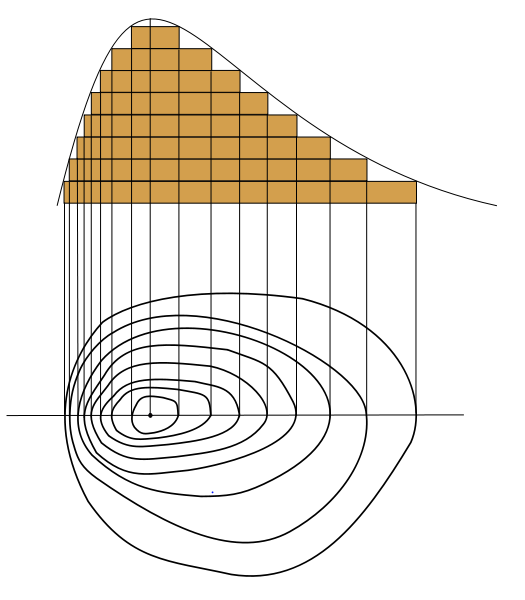 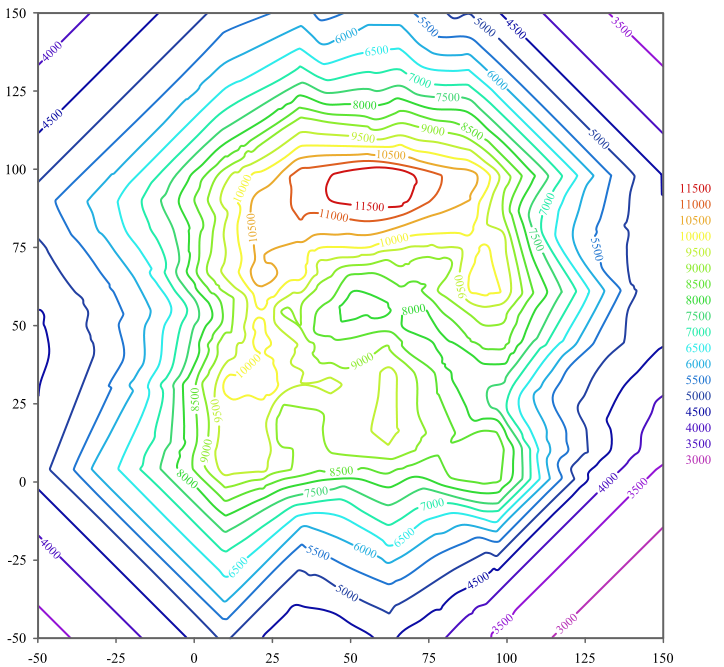 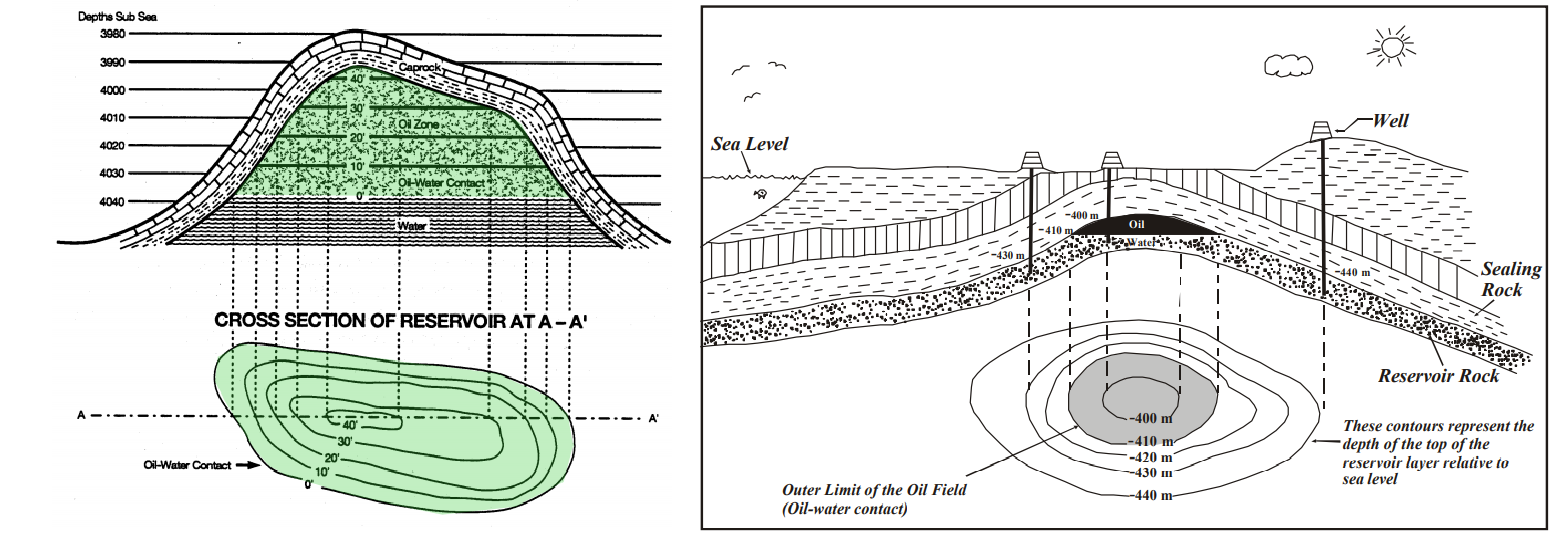 The subsurface maps are prepared from subsurface data. The sources of	subsurface
data are:
Well logs: a representation of some rocks properties with depth, example of well
log: Sample log, Drilling time log, Electric log, caliper log, radioactive log, resistivity log.
Core drilling: shallow, small hole drilling for information purposes only. The  formation encountered are cored , i.e., obtained as a small cylindrical sample ( core  sample) of formation	which are readily and accurately identified.
Strata tests: Deep exploratory holes drilled primarily for information ( such as build  up test, drawdown test).
Note : the construction of subsurface maps required great interpretive skill.
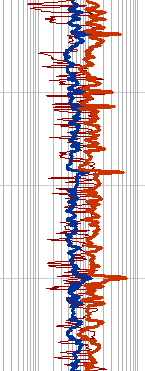 Well Correlation
Consists of establishing correlations by	matching strata, rock  hardness or softness,	and electrical and radioactivity data to  determine the origin, composition and		distribution of rock strata.
Electrical	logs,	radioactivity	logs,	and	acoustic	logs	help	geologists  predict where oil bearing	strata occur.
Sample logs, compiled from well cuttings and	cores, are used to  identify key beds and	lithologic sequences..
Core samples are taken from the top to the bottom of a well	and shows  rock in sequential order as it appears in the	ground.
Core samples also provide information on porosity, permeability,
and saturation of rock in the well.
	Cuttings are not a continuous record like core samples, but provide a  means for identifying sections within larger thick layers through fossil  and mineral deposits.
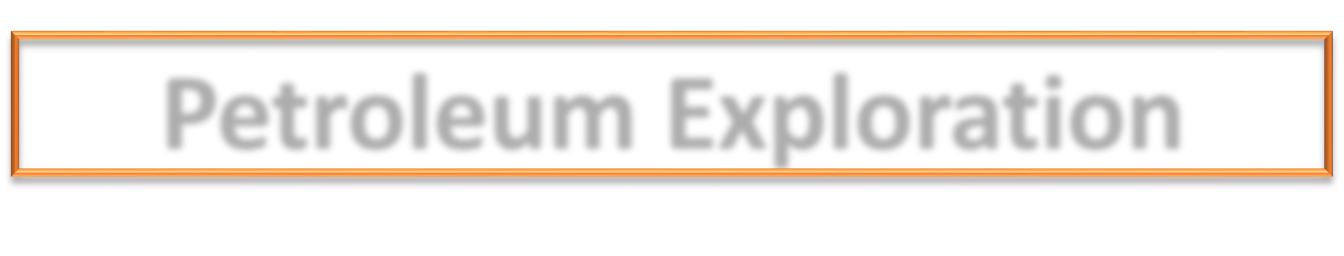 Petroleum Exploration
C- Geophysical methods:

It is a physical measurement of subsurface condition made from surface  location. There are three types of methods, which are:
Gravitational ( gravity survey)
Magnetic survey
Seismic survey
1- Gravitational Method:
The Earth's gravitational attraction varies slightly from one place to another on the Earth's  surface. Some of this variation occurs because the Earth is not a perfect sphere, and some is  related to differences in elevation on the Earth's surface.
In gravity prospecting, geophysicists measure variations in the force of gravity from rocks up to a  few miles beneath the earth's surface (i.e. measures the variation in the acceleration due to  gravity).
This method is based on the Newton’s hypothesis that every particle in the universe attracts
every other particle in the manner, which defined by the equation:
𝑚1𝑚2
𝐹 =	𝛾
𝑟2
Where :
F = attractive force.
𝑚1,2 = masses of particles in equation.
r = distance between particles.
𝛾 = gravitation constant =6.67* 10−11 𝑚3𝐾−1 𝑆−2 or 6.67* 10−8 𝐶𝑔𝑠 unit.
𝑔
Different types of rocks have different densities,  and the denser rocks have the greater  gravitational attraction. (very important point)
If the higher-density rock formations are arched  upward in a structural high, such as an  anticline, the Earth's gravitational field will be  greater over the axis of the structure than along  its flanks.
A salt dome, on the other hand, which is  generally less dense than the rocks into  which it is intruded, can be detected from the  low value of gravity recorded compared with  that measured on either side.
Igneous rocks like granite is denser than
sedimentary rocks.
Gravimeter is used to pick up a reflection of
the density of subsurface rock.
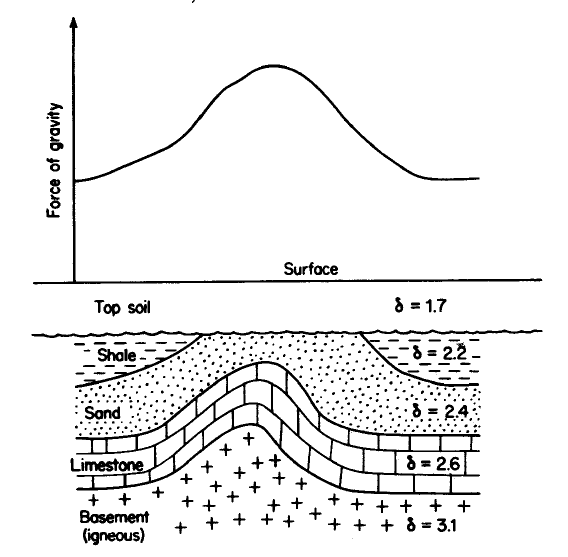 Previously used instruments were torsion
balance and pendulum.
𝛿 = specific gravity of various rock
2- Magnetic Method:
This method seek to maps anomalies in earth’s magnetic field and correlate these with
underground structure. In other mean, it used to investigate the subsurface geology by
measuring the strength or intensity of the earth’s magnetics fields (Measure changes in the  Earth magnetic field caused by variations in the magnetic properties of rocks).
Sedimentary rocks generally have a very small magnetic or non magnetic susceptibility  compared with igneous or metamorphic rocks,	which tend to have a much higher magnetite  (a common	magnetic mineral) content.
By conducting a magnetic survey over a given area, a	prospector can determine where oil-  bearing sedimentary	rock is more likely to be found.
The magnetometer is used to measure the magnitude of	the earth's total magnetic field
over a large area.
	A magnetometer can be towed behind a ship or an airplane	to cover large areas. It transmits  data to a device on board	which records the information onto paper or magnetic tape
A development of airborne magnetics is the  micro magnetic technique for oil exploration. An  airplane tows a micro-magnetometer from a low  altitude, normally about 300 ft above the  ground. It detects micro-magnetic anomalies, or  deviations from the norm.

Any Irregularity spotted is attributed to depth
variation of basement rock.

Anomalies in earth magnetic field proportional
to the depth of burial of the basement rock.
Instruments used in this method vary from dip
needle to compass.
The geophysicist, by taking the magnetic  measurements through an area, can estimate  the geological structure of the basement rocks,  as well as the thickness of the sedimentary
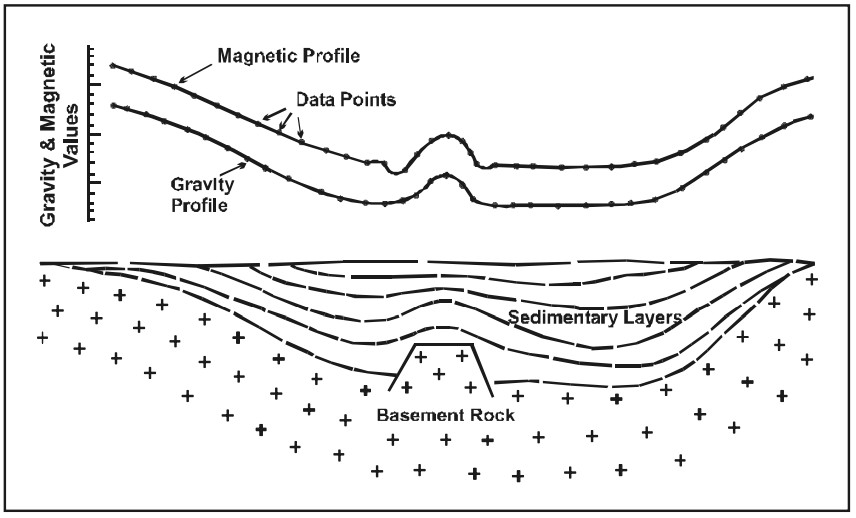 cover rocks (i.e. predict the characteristics of
overlying sediment ).
Gravity and Magnetic Profiles
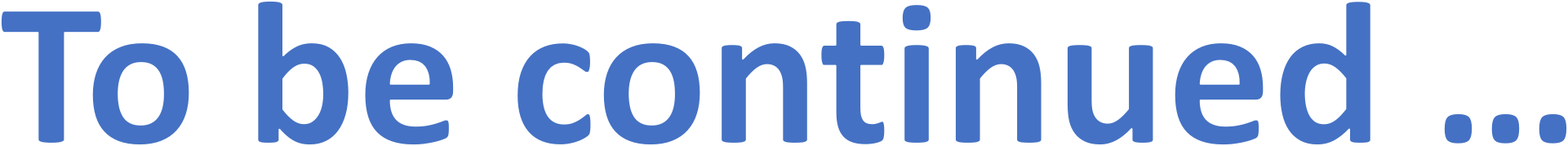 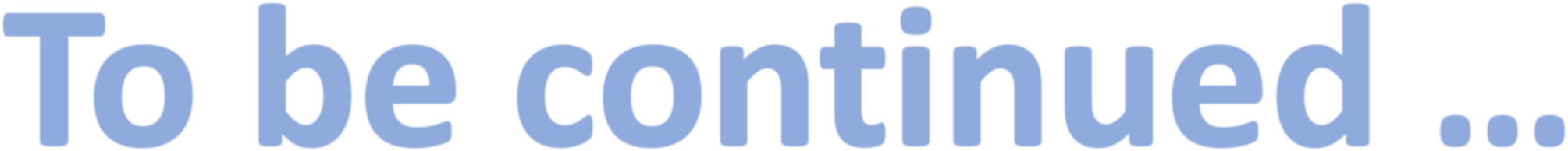